Психолого-педагогическое сопровождение младших школьников на уроках письма
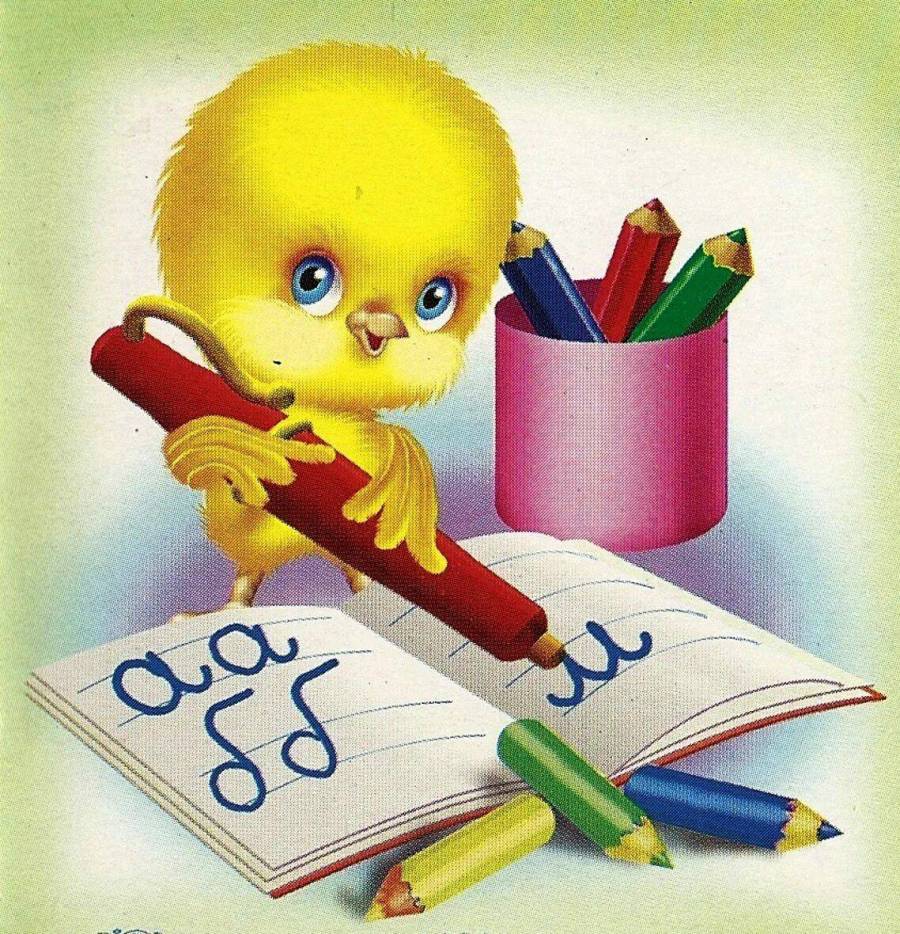 Онищук Валентина Владимировна
учитель начальных классов
МБОУ СОШ №24
Цель психолого-педагогического сопровождения ребенка в учебно-воспитательном процессе :
                определение  и обеспечение социально-психологических условий 
   для успешного обучения и психологического развития ребёнка в ситуациях  
   школьного взаимодействия.
Одним из требований,предъявляемых  к уровню подготовки оканчивающих начальную школу,является умение правильно писать слова с изученными орфограммами,овладение письменной речью,культурой письменного общения. Практически каждый учитель начальных классов сталкивался с ошибками при овладении письмом.
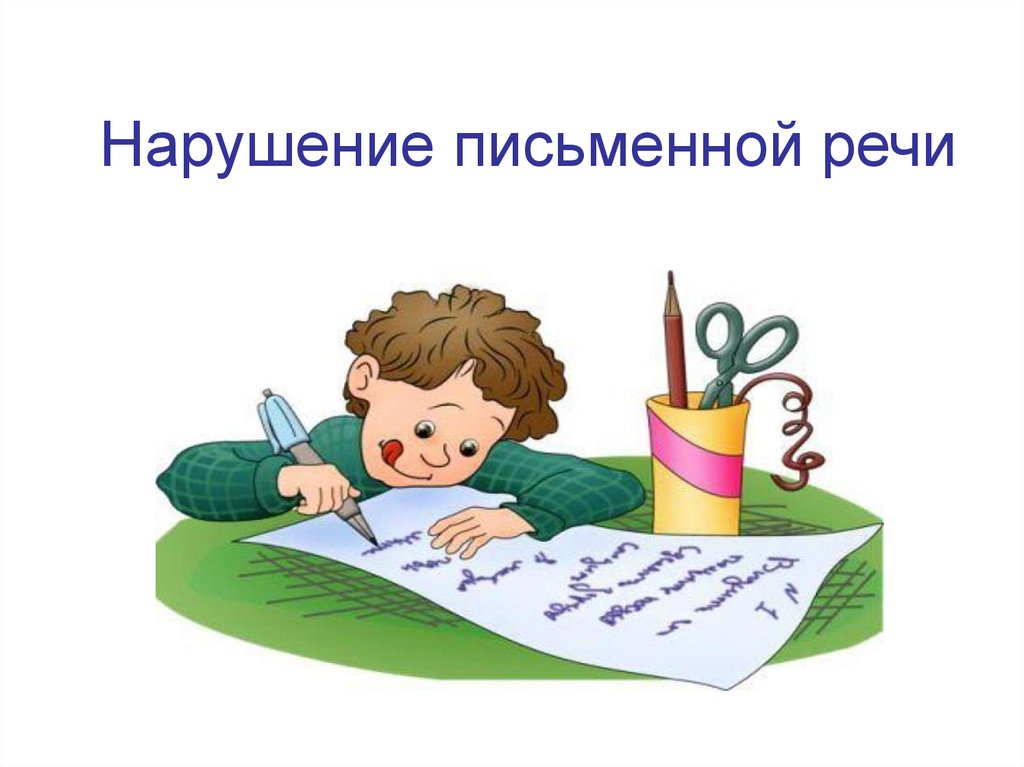 Основными симптомами дисграфии являются специфические    (т.е.   не связанные с применением орфографических правил) ошибки, которые носят стойкий характер ,возникновение которых не связано с нарушениями интеллектуального или сенсорного развития ребёнка.   Проблеме нарушений письма –дисграфии- посвящено большое количество исследований и публикаций ,однако актуальность её не снижается.
Направления работы учителя по предупреждению дисграфии
предупреждение ошибок на уровне буквы;
 предупреждение ошибок на уровне письма на уровне слога;
 предупреждение ошибок письма на уровне слова;
предупреждение ошибок на уровне предложения;
предупреждение ошибок на уровне текста.
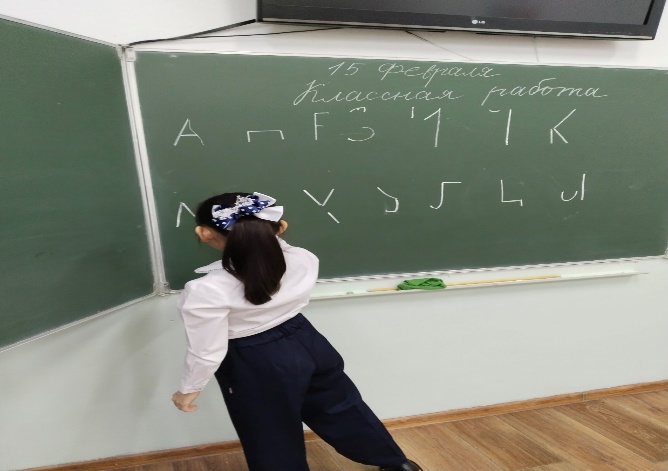 Предупреждение ошибок на уровне буквы
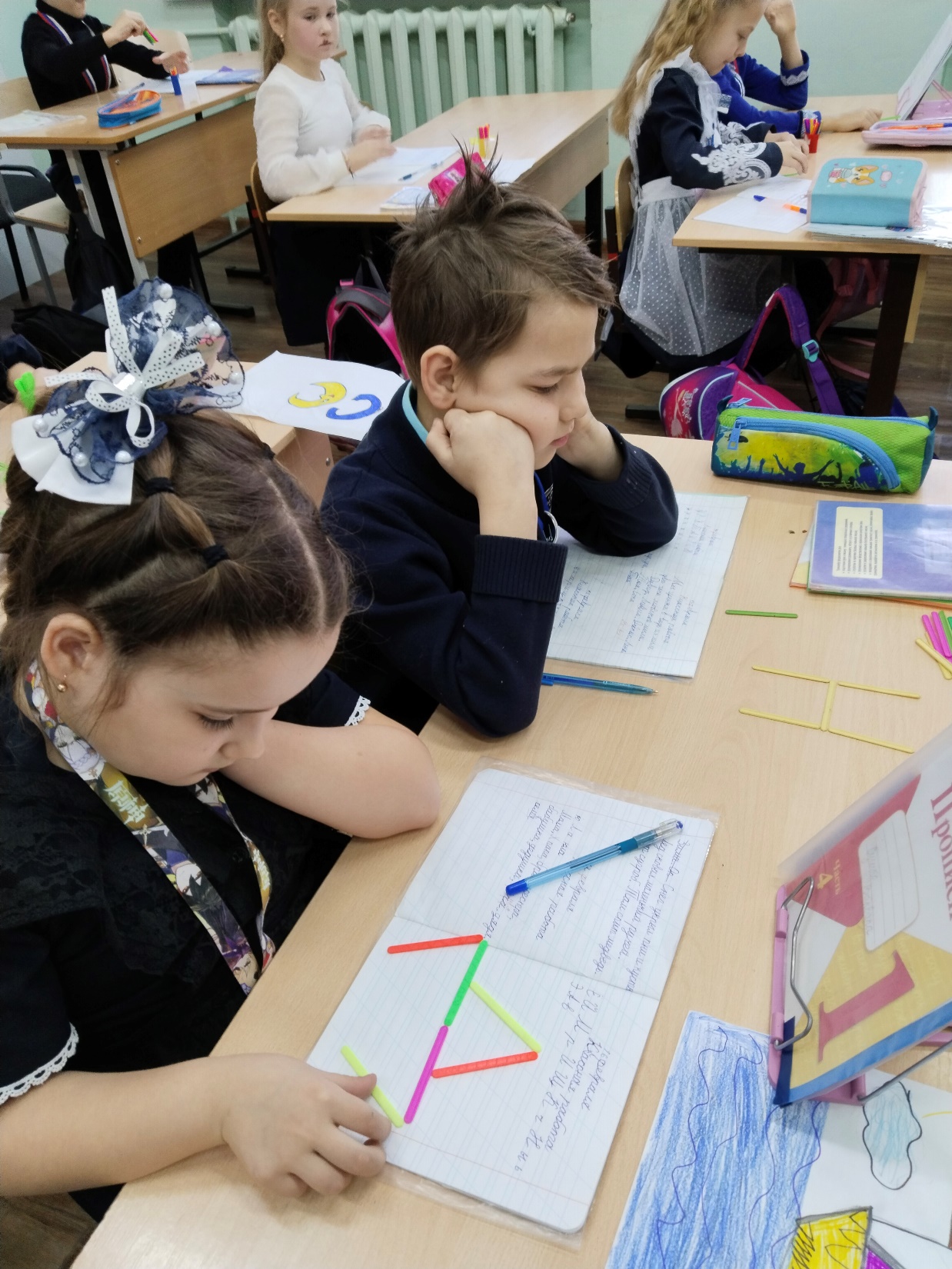 Игра  «Внимательные глазки»
«Полубуковка»
«На что похожа эта буква?»
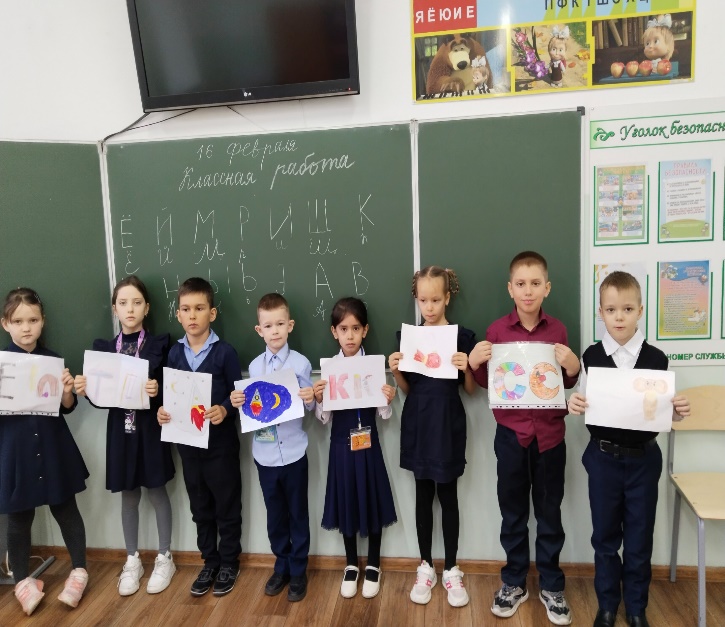 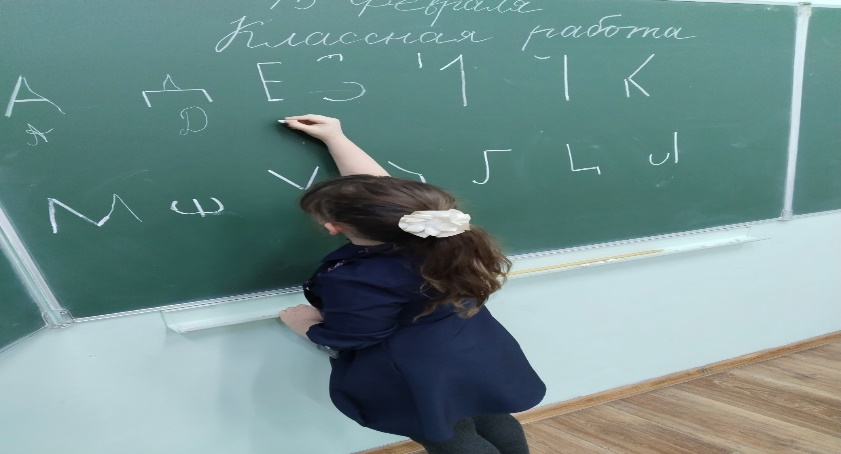 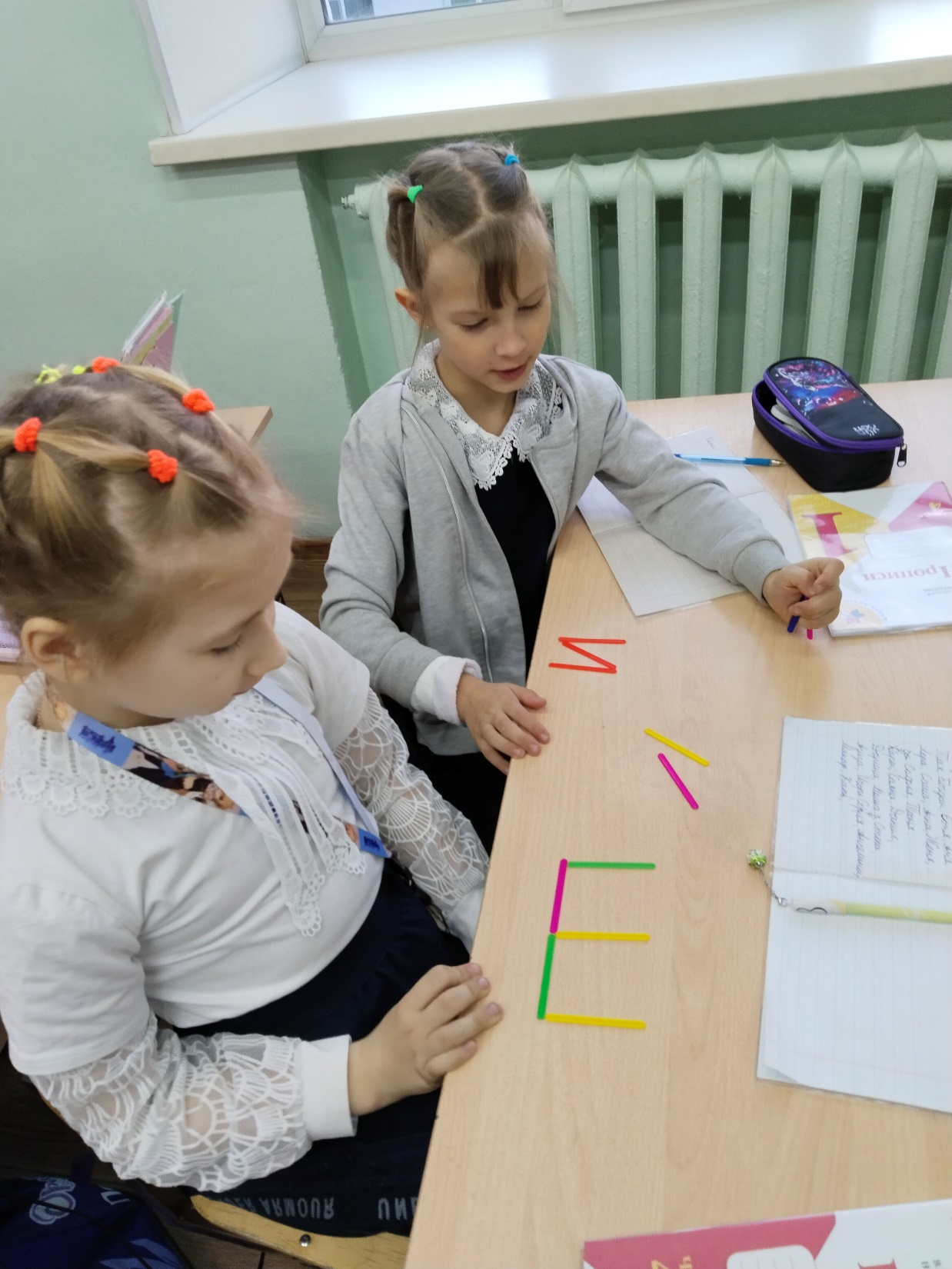 Предупреждение ошибок письма на уровне слога
придумывание слов на заданный слог;
составление схем слогов с использованием цветных фишек;
составление слога по картинкам с выделением первых звуков,последних,вторых от начала слова и т.д.
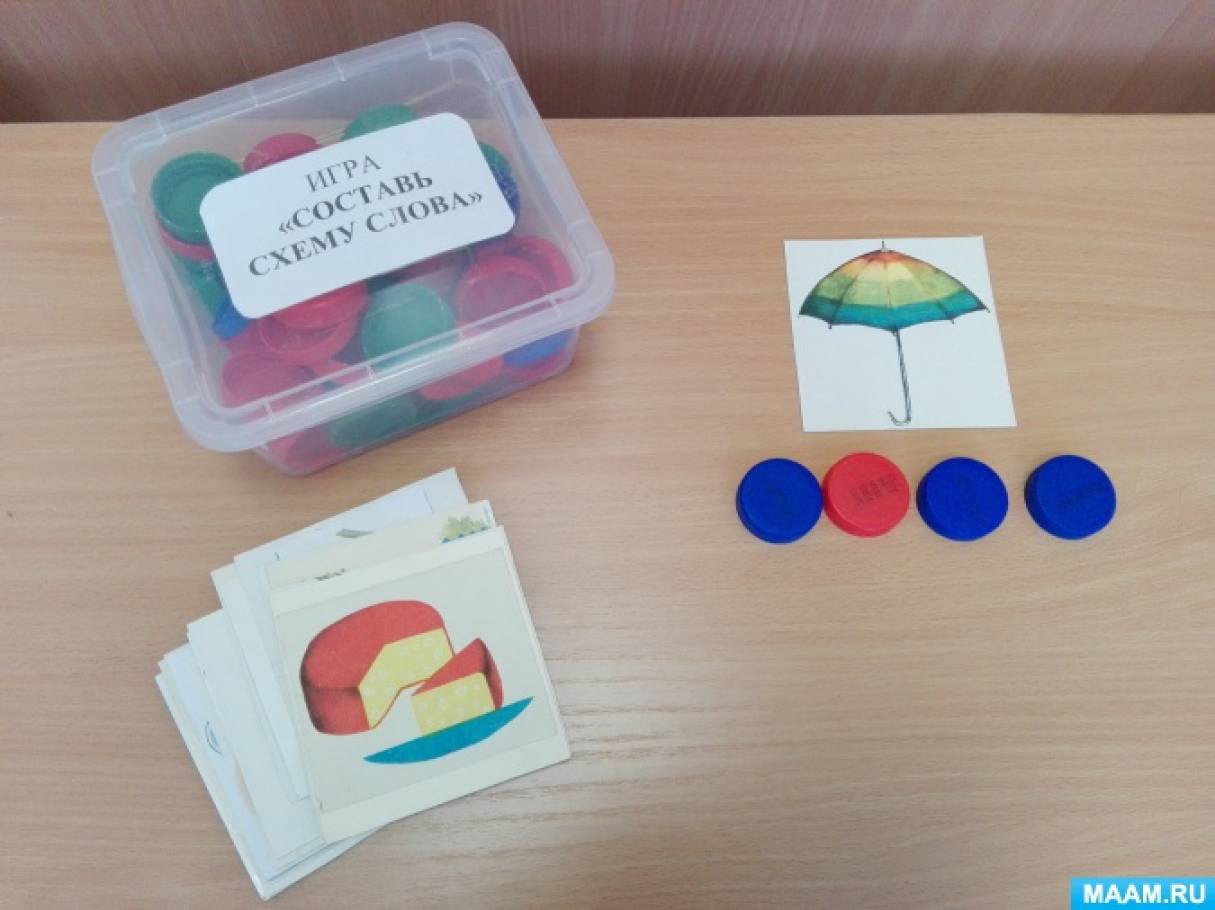 Предупреждение ошибок письма  на уровне слова
деление слова на слоги,выделение ударного слога,составление звуковой схемы;
игра «Наборщики»;
игра «Буква потерялась»;
игра «Кто быстрее,кто больше?»
игра «Слово рассыпалось»
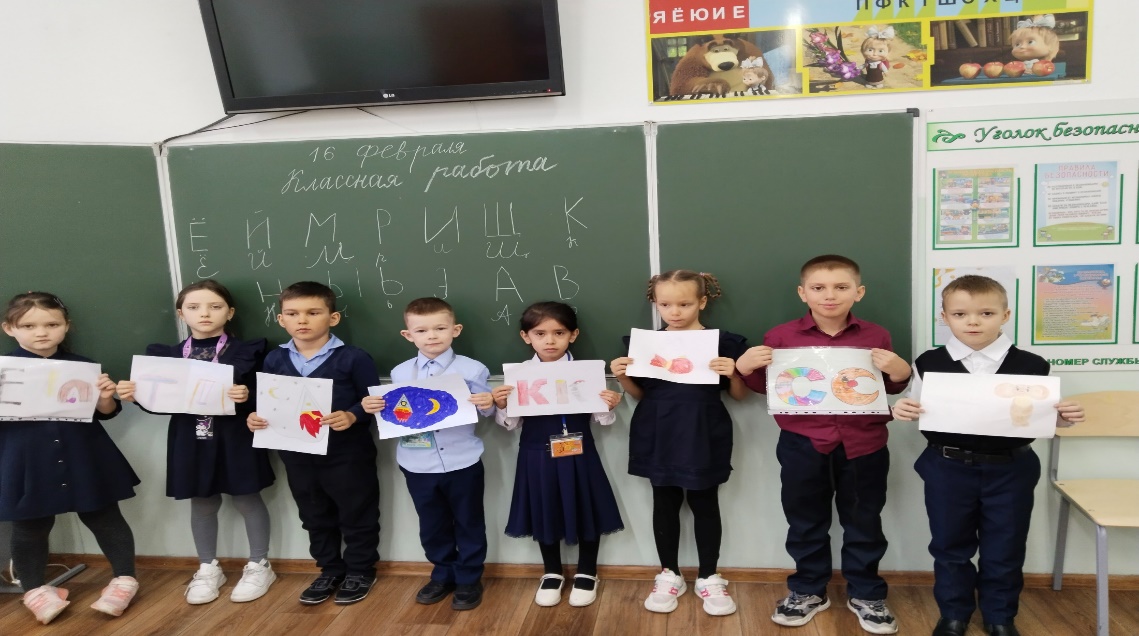 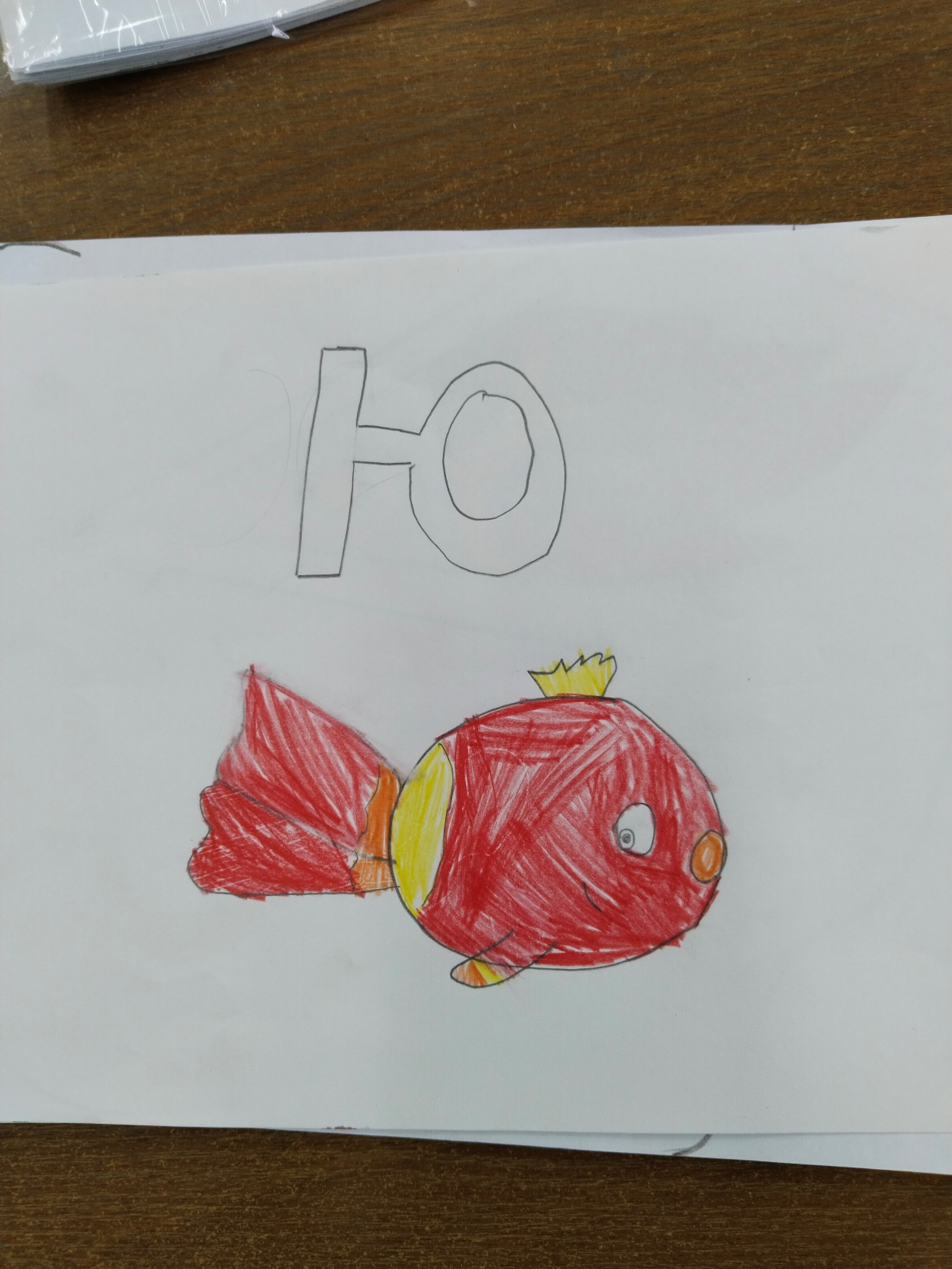 На что похожа эта буква?
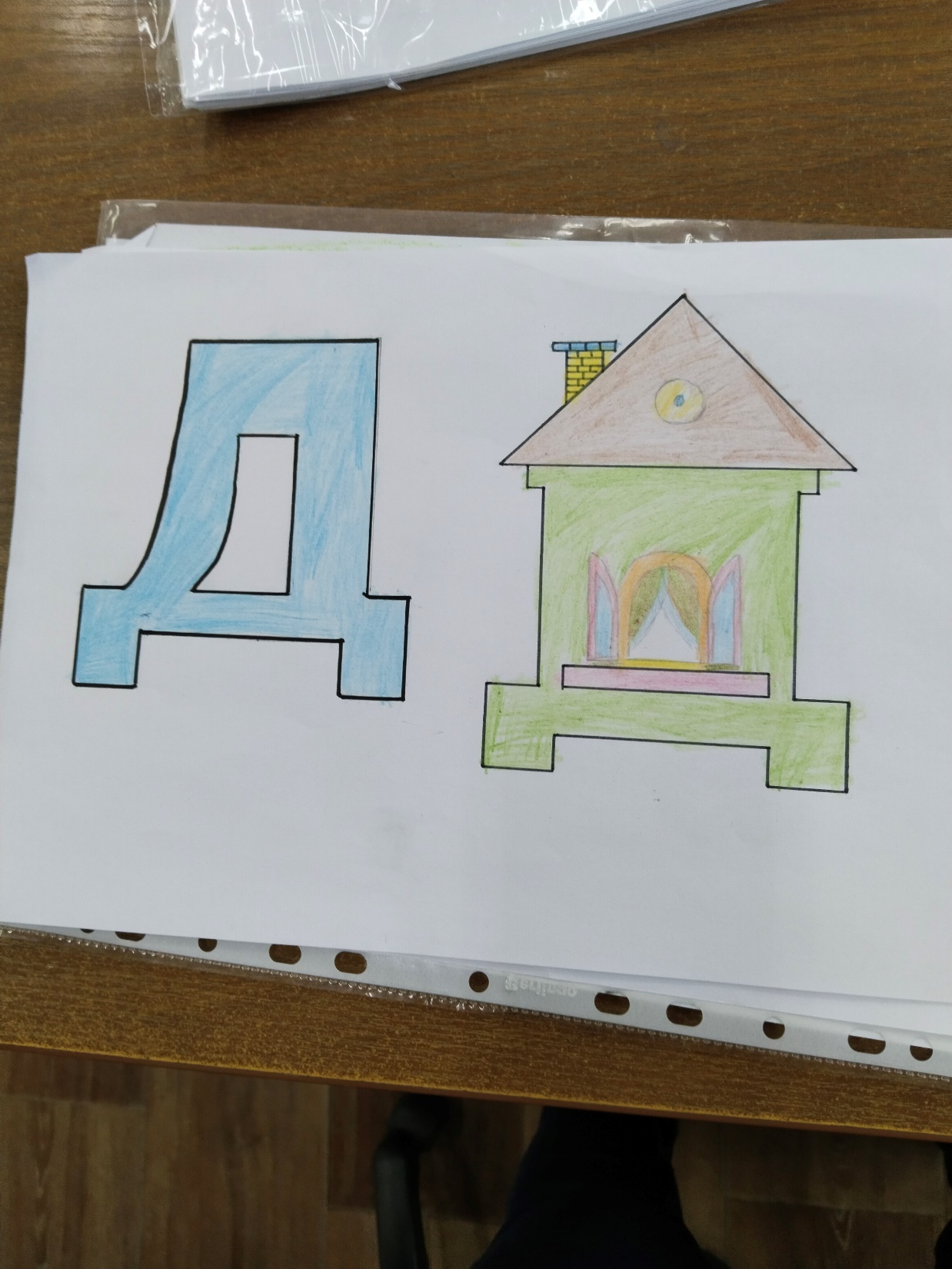 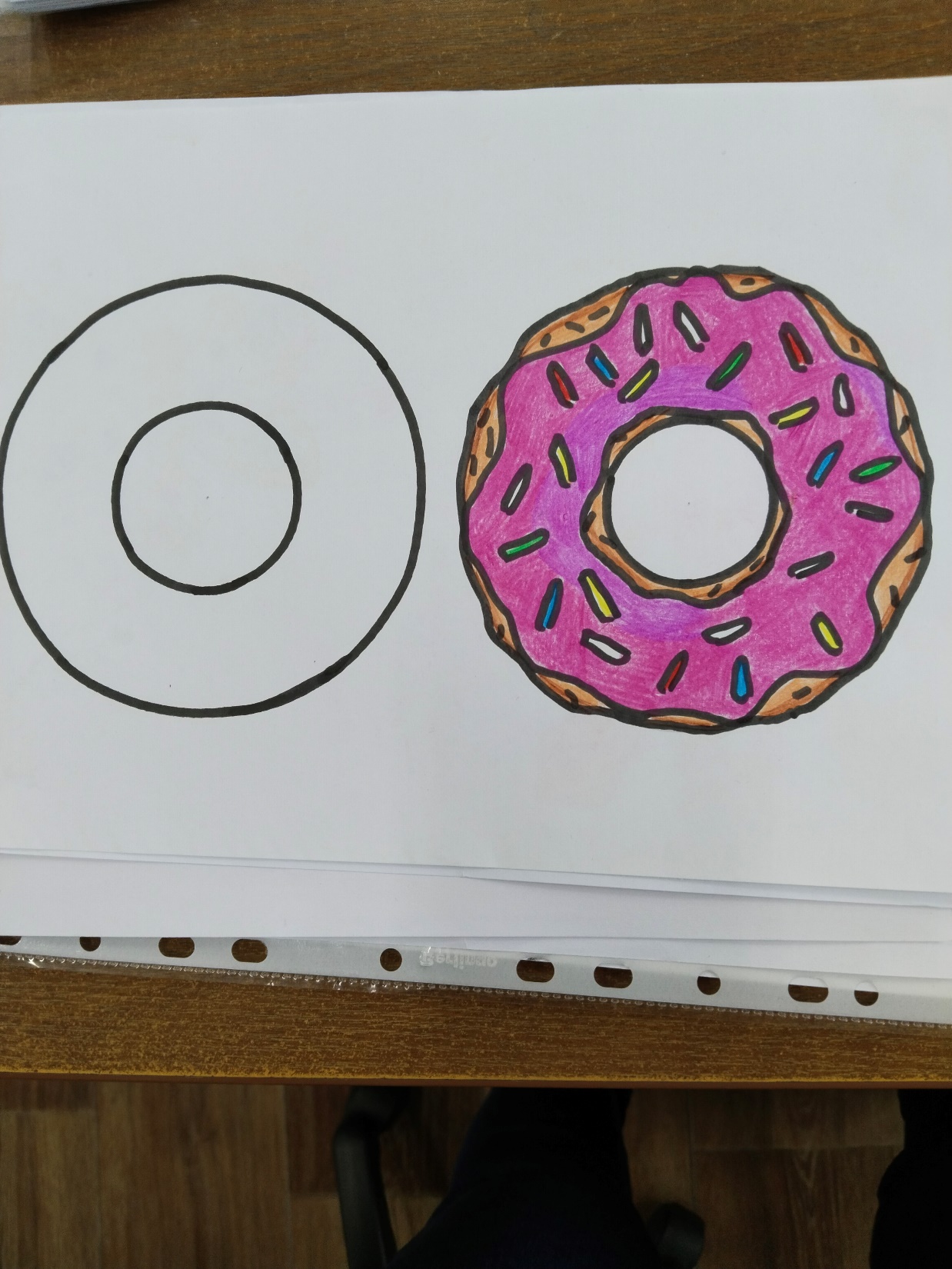 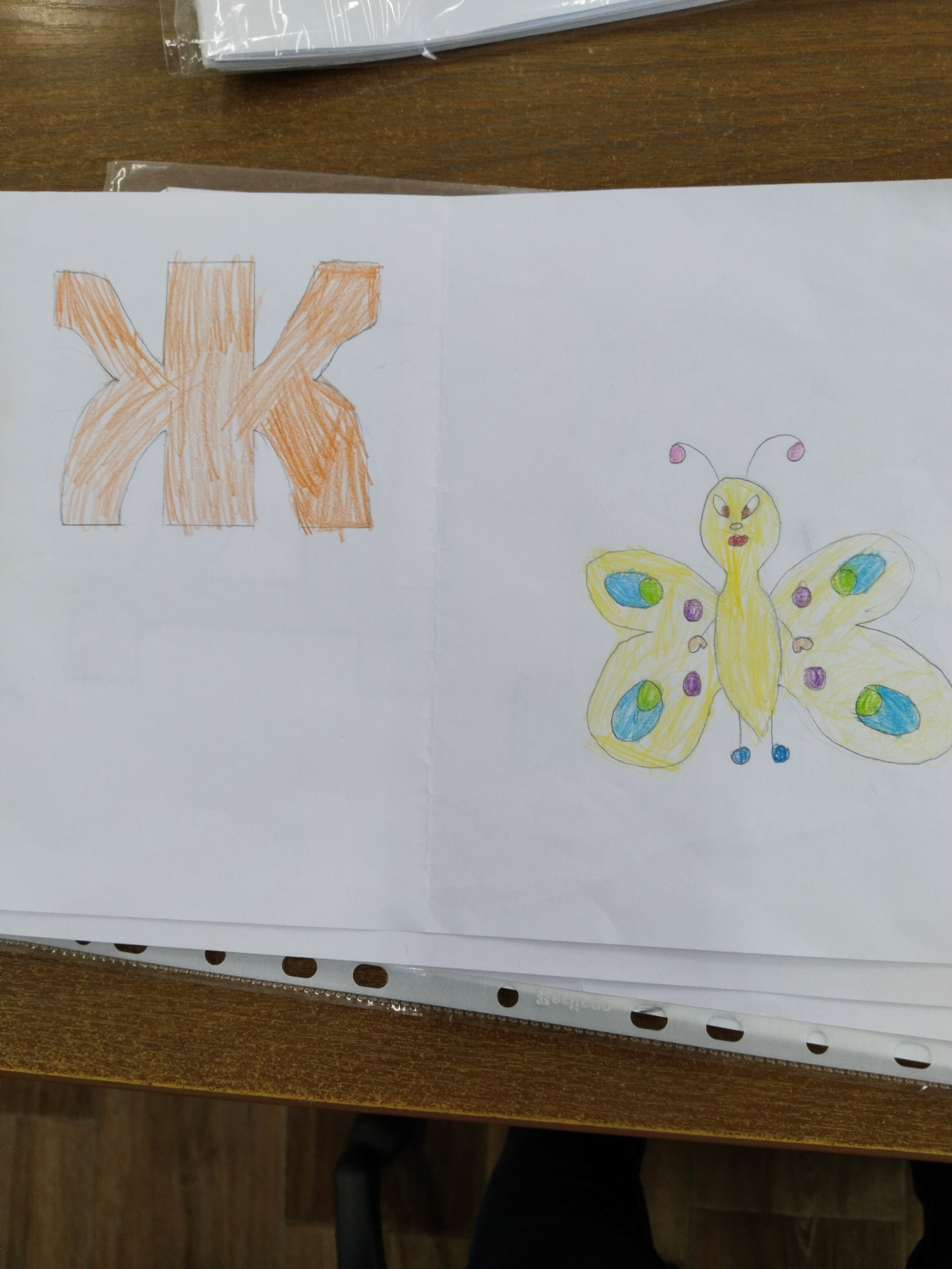 Предупреждение ошибок на уровне словосочетания
составление сочетаний существительных с прилагательными,глаголами,числительными;
Игра «Дразнилки»
Предупреждение ошибок на уровне предложения
составление предложений по интонационным схемам;
составление предложений детьми,в которых переставлены слова,пропущены предлоги,существительные и др.;
выделение границ предложений в тексте
Предупреждение ошибок на уровне текста
чтение деформированных текстов,где имена существительные заменены картинками;
составление связного рассказа из двух текстов,записанных вперемешку,либо составление двух текстов из смешанных фраз;
составление связного рассказа из обрывочных фраз,словосочетаний;
составление рассказов по серии катинок,по одной картине,по заданному началу илу концу рассказа,по опорным сигналам;
чтение текста с конца
Дети,испытывающие трудности в обучении письму требуют особого внимания и на уроке,и во внеурочное время. Знание причин трудностей ,умение их выделить ,своевременная помощь в школе и дома позволяет не осложнять и без того нелёгкий процесс формирования навыка грамотного письма ,оградить ученика от дополнительных трудностей.Коррекция недостатков письма у специалистов требует постоянных систематических занятий,отнимает у детей много сил и времени,в результате чего может снизиться успеваемость.Поэтому значительно легче и целесообразнее предупреждать нарушения письма на уроке,чем их потом преодолевать.